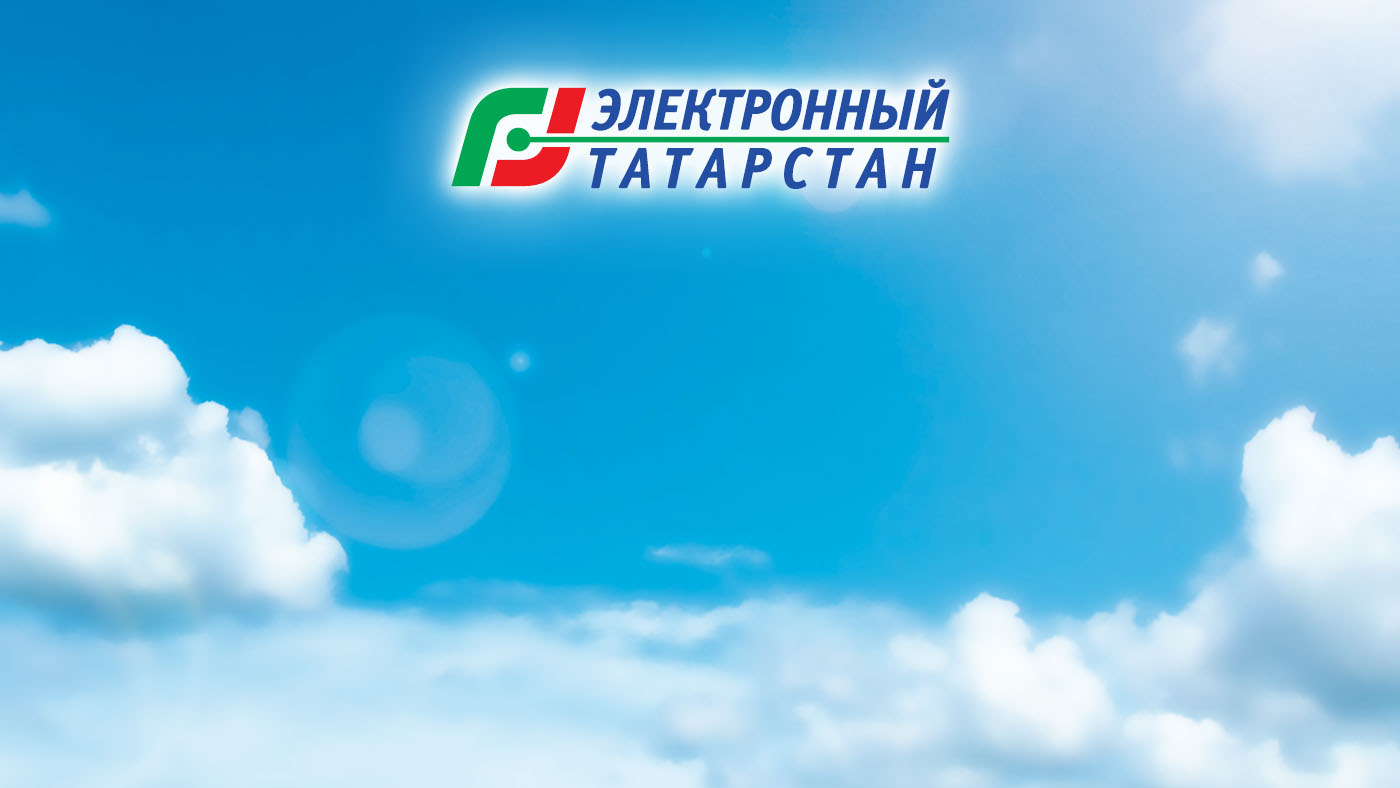 ЭЛЕКТРОННЫЕ ГОСУДАРСТВЕННЫЕ УСЛУГИ - ЭФФЕКТИВНОЕ ВЗАИМОДЕЙСТВИЕ С ГРАЖДАНАМИ В ФОРМАТЕ «БОЛЬШОГО ПРАВИТЕЛЬСТВА»
ЭЛЕКТРОННОЕ ПРАВИТЕЛЬСТВО=БОЛЬШОЕ ПРАВИТЕЛЬСТВО
новые, более удобные и эффективные каналы взаимодействия 
населения с государством
Общие цели:
сделать государство максимально прозрачным для населения

исключить возможности для проявления коррупции и бюрократизма

сделать работу госорганов более эффективной
ИНФРАСТРУКТУРА ЭЛЕКТРОННЫХ УСЛУГ ТАТАРСТАНА
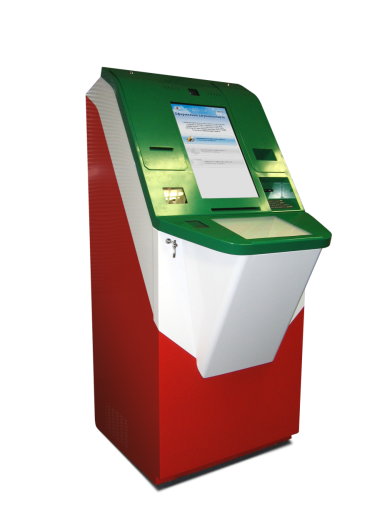 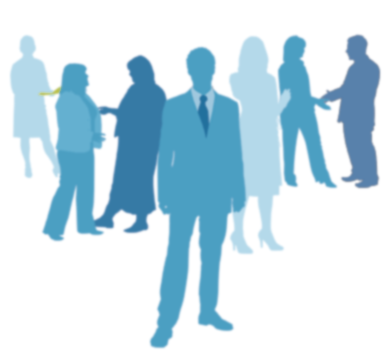 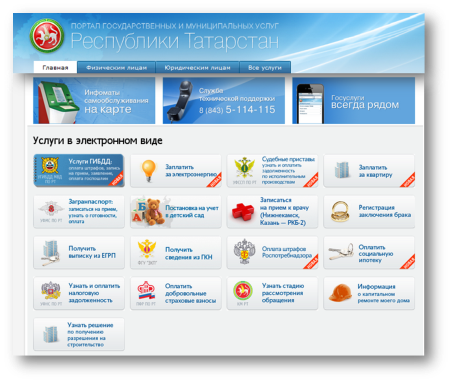 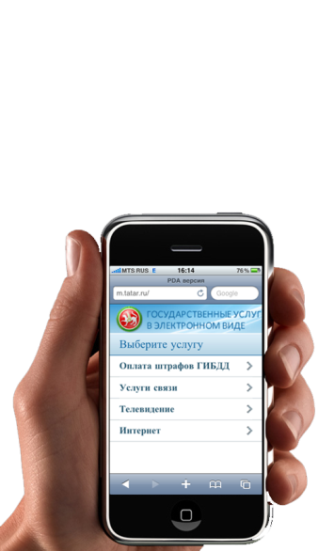 Инфоматы – терминалы получения электронных услуг
Портал государственных и муниципальных услуг
uslugi.tatarstan.ru
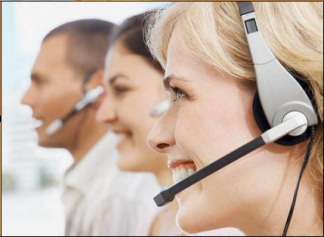 0,5 млн. посетителей, 2,8 млн. страниц просматривается ежемесячно
В местах массового пребывания людей на всей территории Татарстана
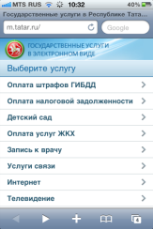 Мобильная версия Портала
Контакт-центр для населения
Ежедневная и круглосуточная помощь
Доступна каждому сотовому абоненту
В октябре 2011 жителиРеспубликиТатарстанвоспользовалось электроннымиуслугами почти


(рост в 5 раз к январю)
uslugi.tatarstan.ru
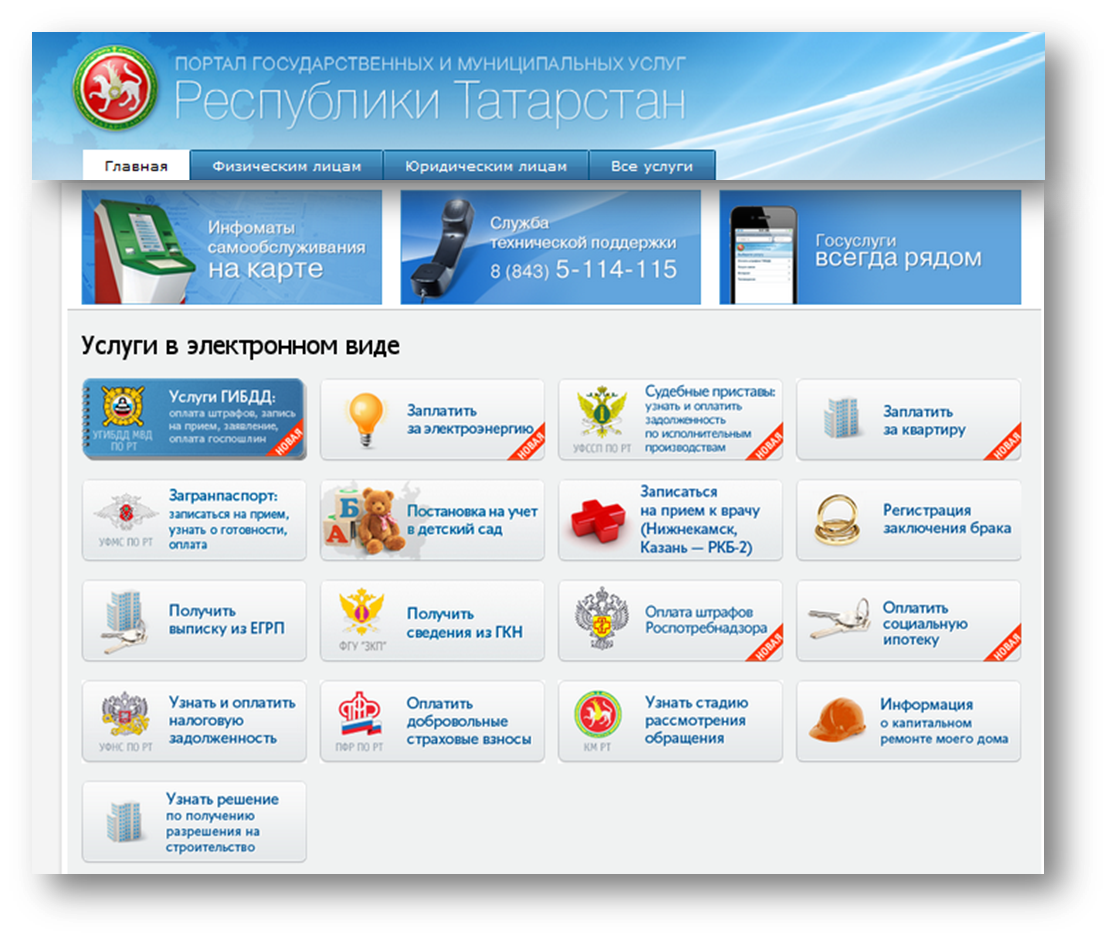 1,2 млн. раз
ЭЛЕКТРОННЫЕ И ИНТЕРАКТИВНЫЕ УСЛУГИ
НАША ЦЕЛЬ – ОКАЗАНИЕ 50% УСЛУГ В ЭЛЕКТРОННОМ ВИДЕ
Сегодня в Татарстане:
   32% штрафов ГИБДД оплачиваются электронно
   59% родителей записывают детей 	     в детские сады электронно
   74% пар подают заявление в ЗАГС электронно   19% выдаваемых загранпаспортов с                  	  
	пройденными электронно процедурами
Благодаря чему достигнут такой результат?
- постоянная «обратная связь» с населением
- личная заинтересованность граждан
- конструктивные предложения
- объективные жалобы
Обратная связь ДЛЯ РОДИТЕЛЕЙ
Доступна через Портал на страницах электронной услуги и через единый номер 5-114-115
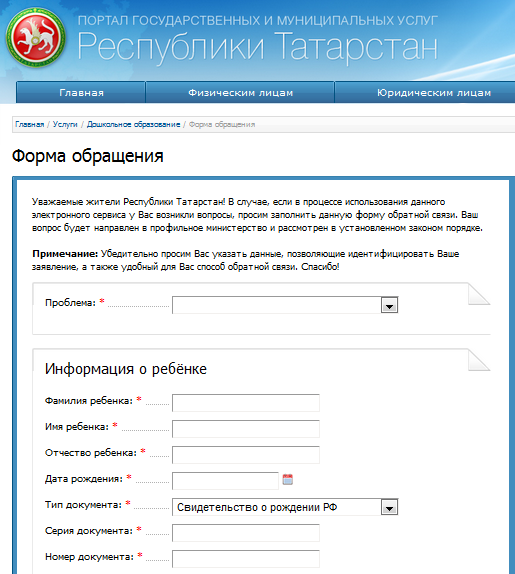 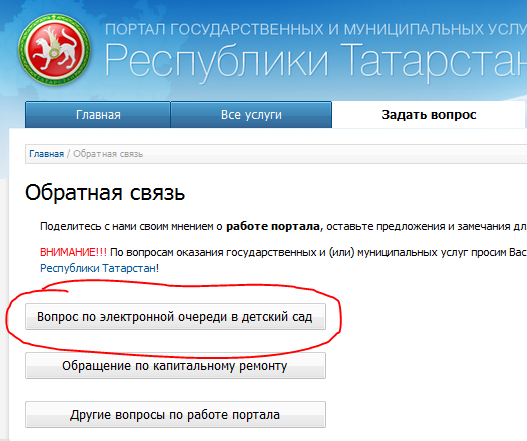 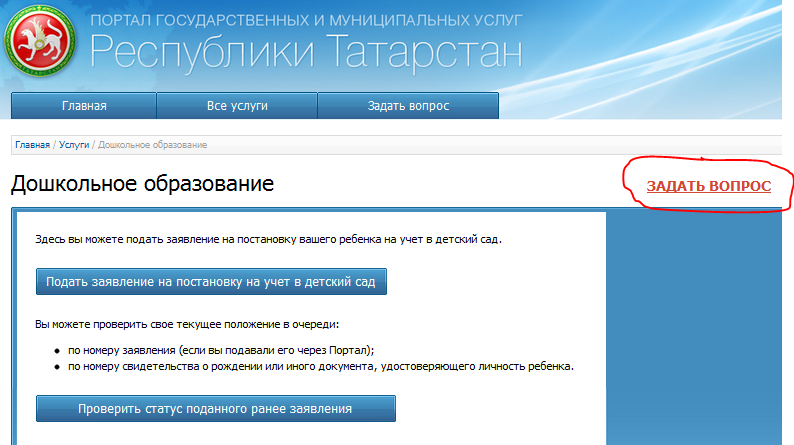 Ежемесячно через КЦ более 700 родителей получают квалифицированный ответ на вопросы по детским садам
Обратная связь ДЛЯ РОДИТЕЛЕЙ
Пример обращения:
Здравствуйте! Почему нет возможности самим добавлять детские сады в рамках района? Это облегчит труд РОНО и будет более понятна ситуация в других ДОУ
Нет информации о ДОУ сколько групп планируется в данном возрастном сегменте. Например если 2 группы по 25 человек, то сразу понятно что вставать под 100 номером не нужно.
Ответ предоставляется 
оператором КЦ на стандартные вопросы,
специалистом ведомства на не типовые 
путем информирования через:
звонок гражданину, 
электронный почтовый адрес, 
официальным письмом
350 тыс. школьников, 240 тыс. родителей и 40 тыс. учителейрегулярно посещаютПОРТАЛ Электронного образования Республики Татарстан
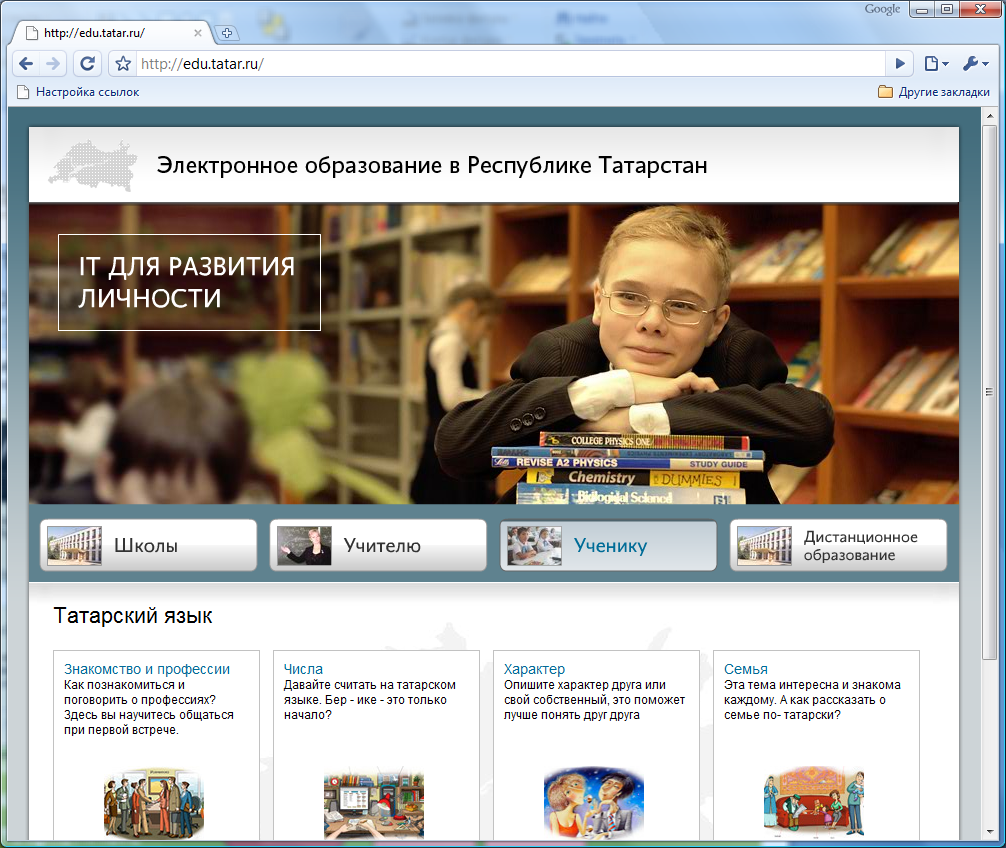 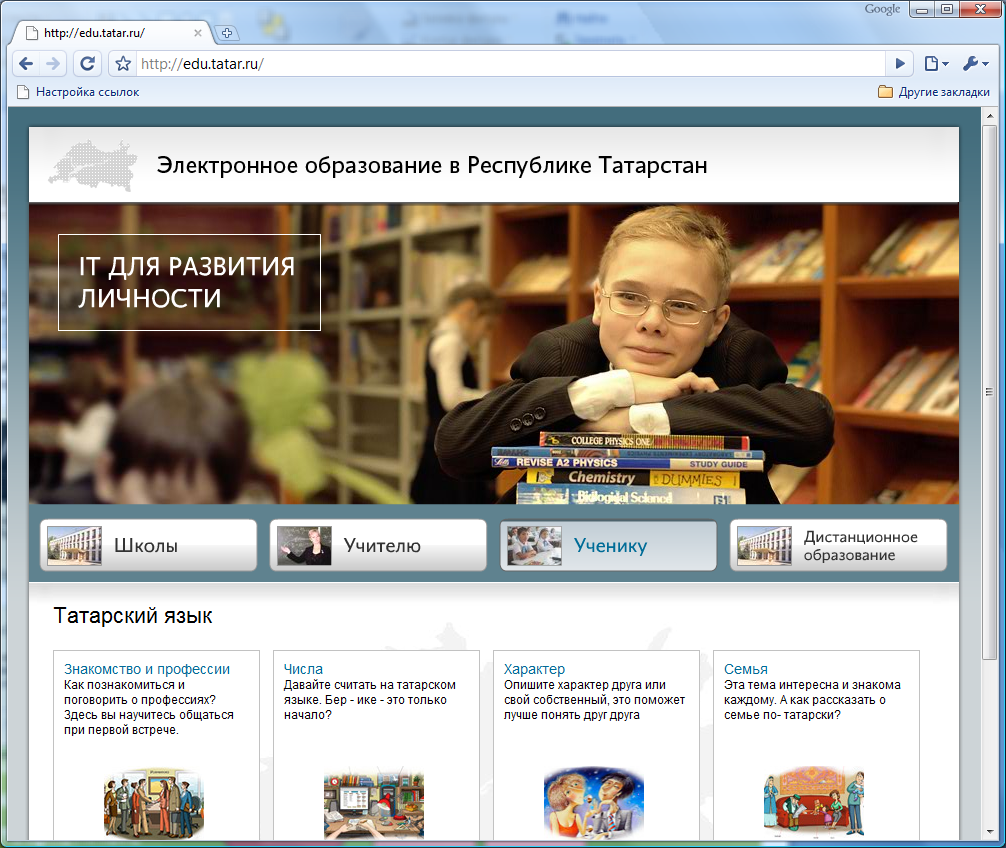 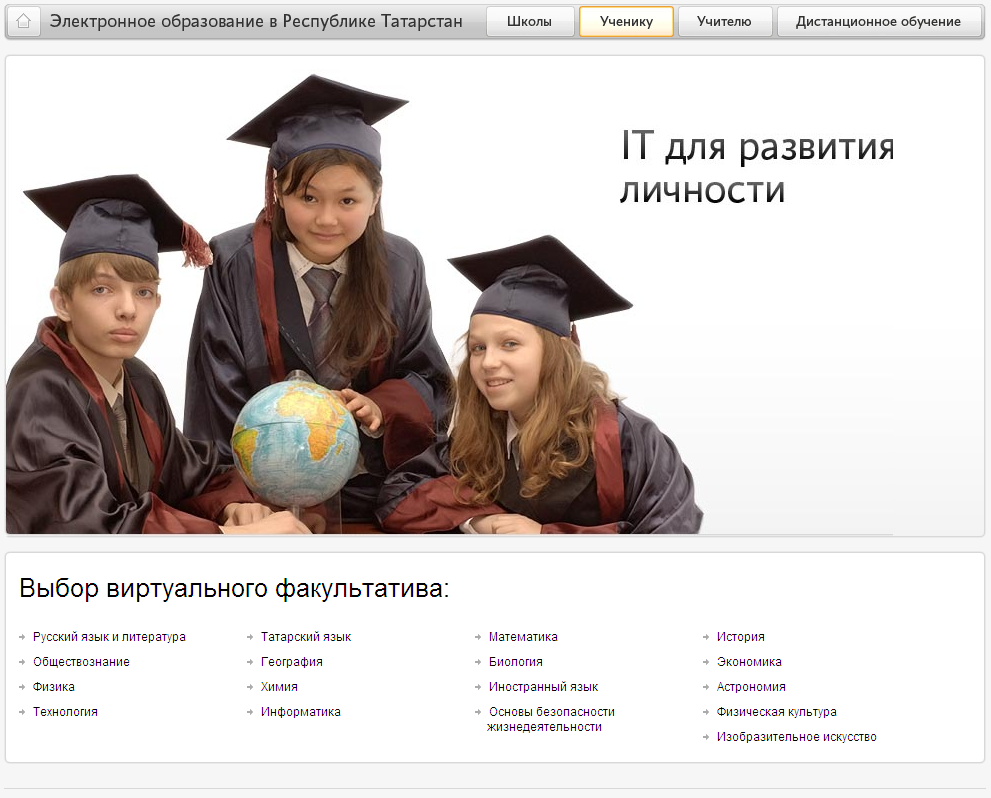 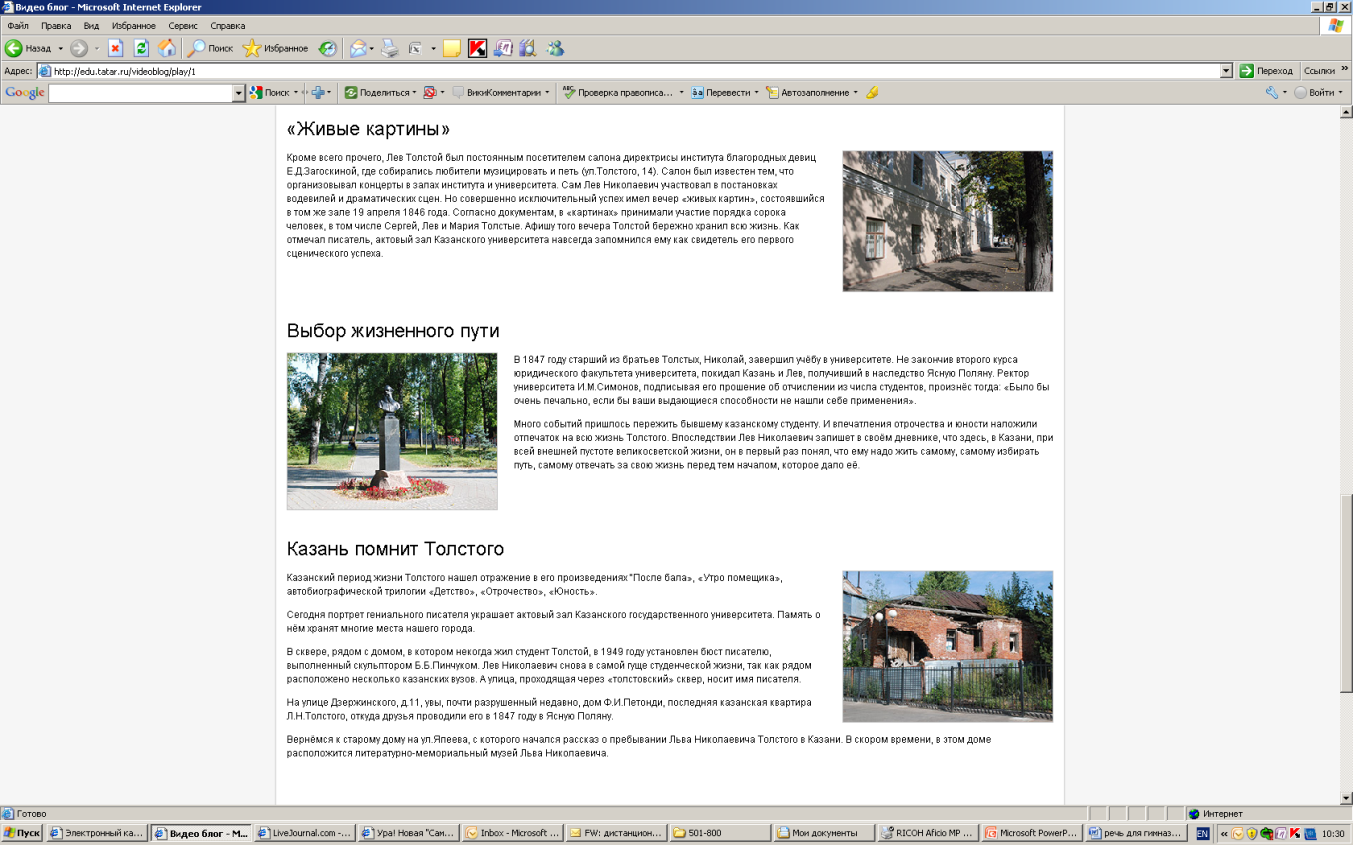 Обратная связь ДЛЯ УЧИТЕЛЕЙ
Доступна через Образовательный портал и через единый номер 5-114-115
Ежемесячно на более чем1 600 обращений учителей предоставляется техническая и консультационная поддержка
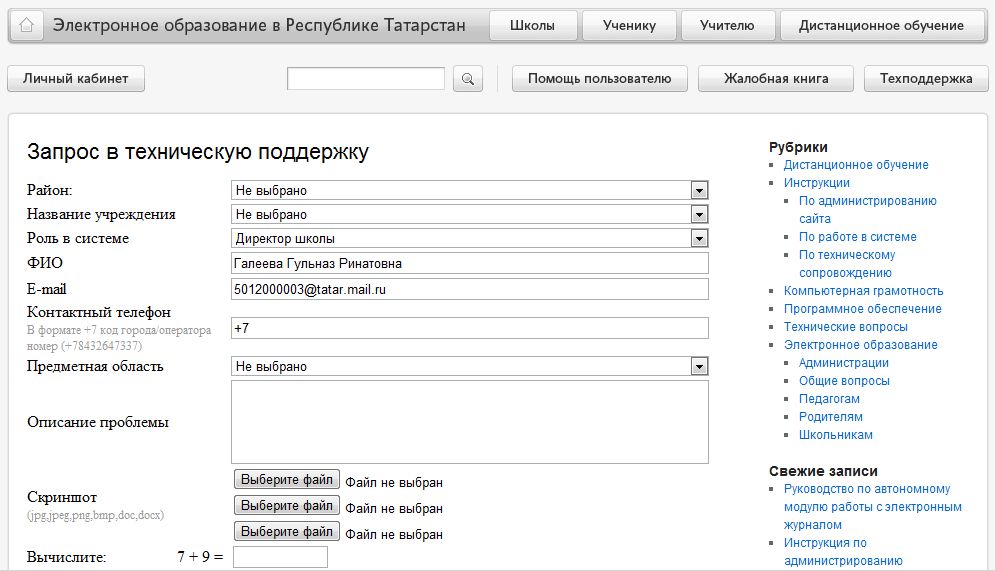 Вопрос Премьер-министра Татарстана о проекте в адрес 24 000 учителей получил 5 000 откликов
Обратная связь ДЛЯ УЧИТЕЛЕЙ
Примеры обращений:
У меня есть предложение по улучшению «электронного дневника» на edu.tatar.ru.
В личном кабинете есть раздел «Мой дневник» при нажатии на который открывается дневник ученика с его оценками – это очень удобно и наглядно, но тут или где-нибудь в другом месте не хватает общего журнала с оценками для анализа (файл в каком виде хотелось бы видеть этот журнал во вложении). А то очень неудобно листать страницы дневника, искать нужные оценки, выписывать их отдельно и вычислять среднее арифметическое (как во вложенном файле).
На странице создания расписания нужно сделать так, чтобы можно было задавать расписание на неделю и день, а не сразу на всю четверть. Это поможет избежать путаницы в электронном журнале когда есть праздничные дни, дополнительные каникулы, карантины, сборы для учащихся старших классов, замены при отсутствии учителя.
На основе предложений формируется перечень доработок для внесения изменений в информационную систему
Обратная связь ДЛЯ АБОНЕНТОВ СВЯЗИ
Отправка уведомления о качестве услуг связи с отметкой на карте Татарстана
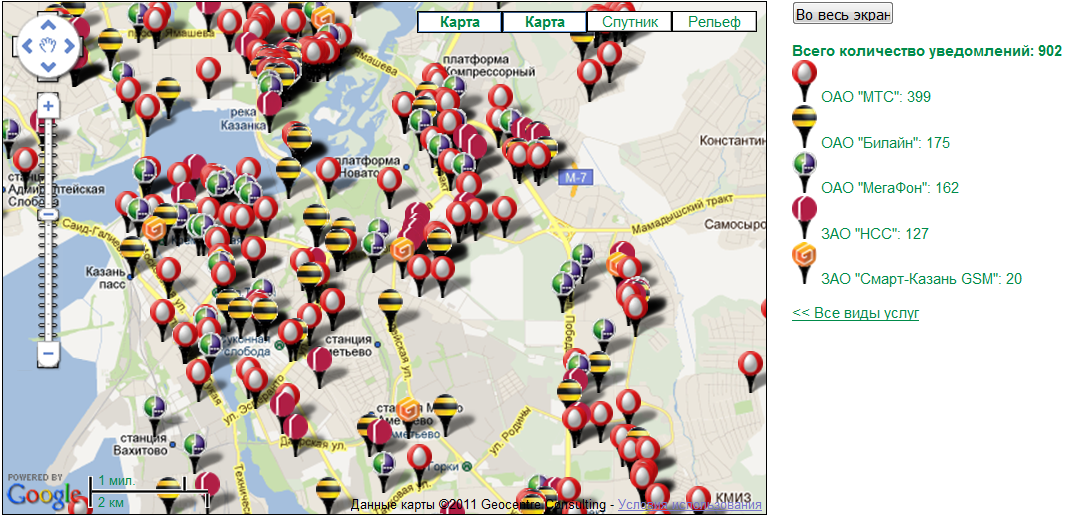 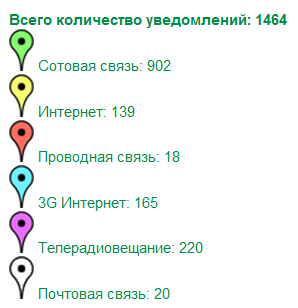 Объективная информация от абонентово качестве услуг связи
Обратная связь ДЛЯ ЖИТЕЛЕЙ ДОМОВ
Направление обращений на качество капитального ремонта
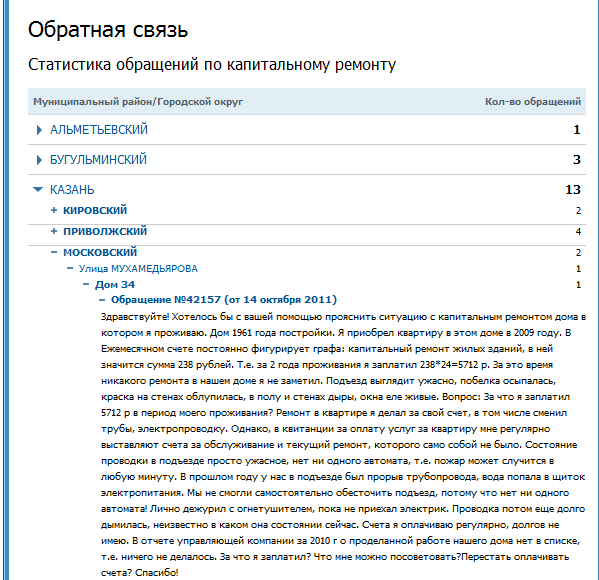 Информация от жителей о состоянии жилого фонда,
анализ обращений в разрезе:
РАЙОН
НАСЕЛЕННЫЙ ПУНКТ
УЛИЦА
ДОМ
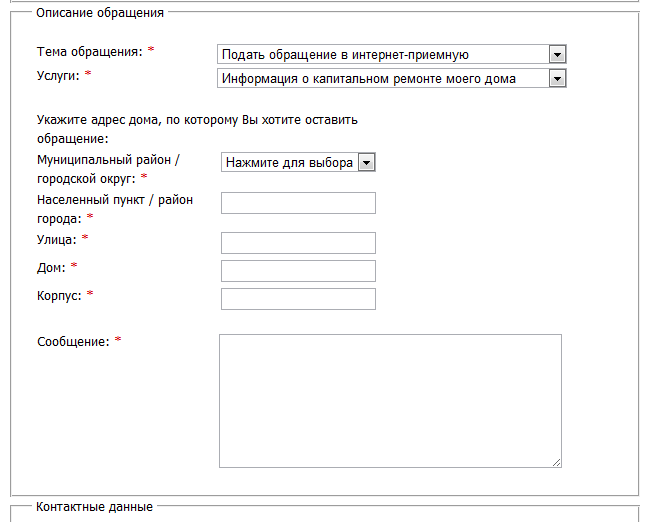 Универсальная форма обратной связи
Любой ВОПРОС на любую ТЕМУ
из любой СФЕРЫ
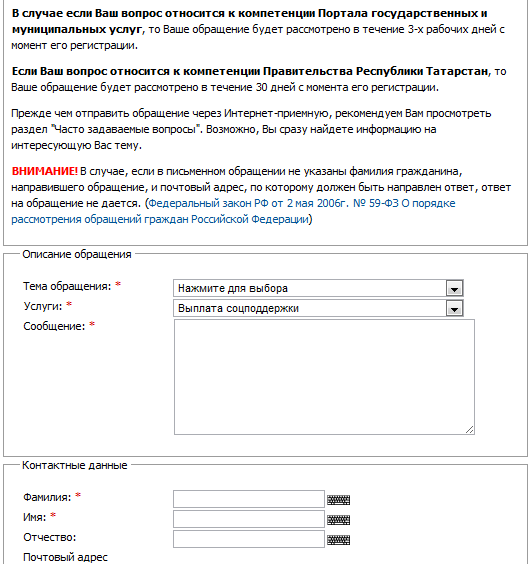 В АДРЕС органов власти и местного самоуправления
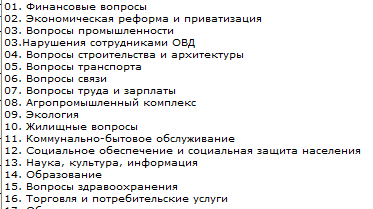 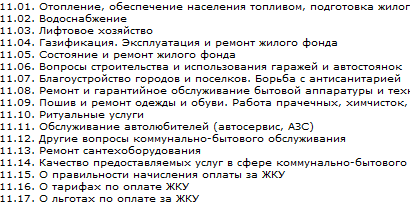 Взаимодействие в социальных сетях
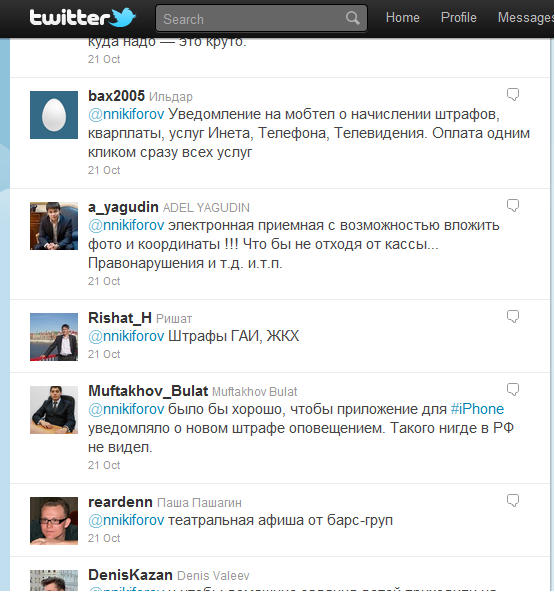 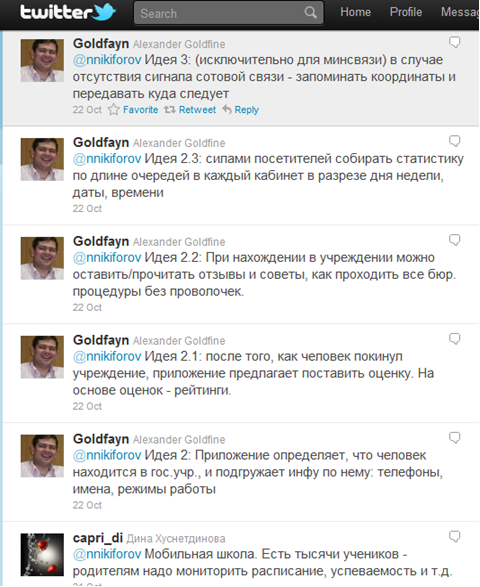